Summary of Spring 2019 SEM Findings
May 8, 2019
Revised for presentation to PBC on May 15, 2019
Members of the SEM Committee
Tammy Robinson, VPI, co-chair
Karen Engel, Dean, PRIE, co-chair
Hyla Lacefield, Academic Senate President
Diana Tedone-Goldstone, Librarian, Academic Senate VP
Jeanne Stalker, Classified Senate President
Lezlee Ware, Distance Education Coordinator, Faculty
Paul Naas, CE Faculty
Marisol Quevedo, Promise Program Coordinator
Mayra Arellano, College Recruiter
Ruth Miller, Registrar and Admissions
Char Perlas, VPSS
Max Harman, Dean of Counseling
James Carranza, Dean, H&SS
Adam Windham, Dean, STEM
Leonor Cabrera, Dean, BDW
David Reed, Dean, ASLT
Marketing and Community Relations (Dave McLean and Megan Rodriguez-Antone
President Jamillah Moore
Graciano Mendoza, VPA
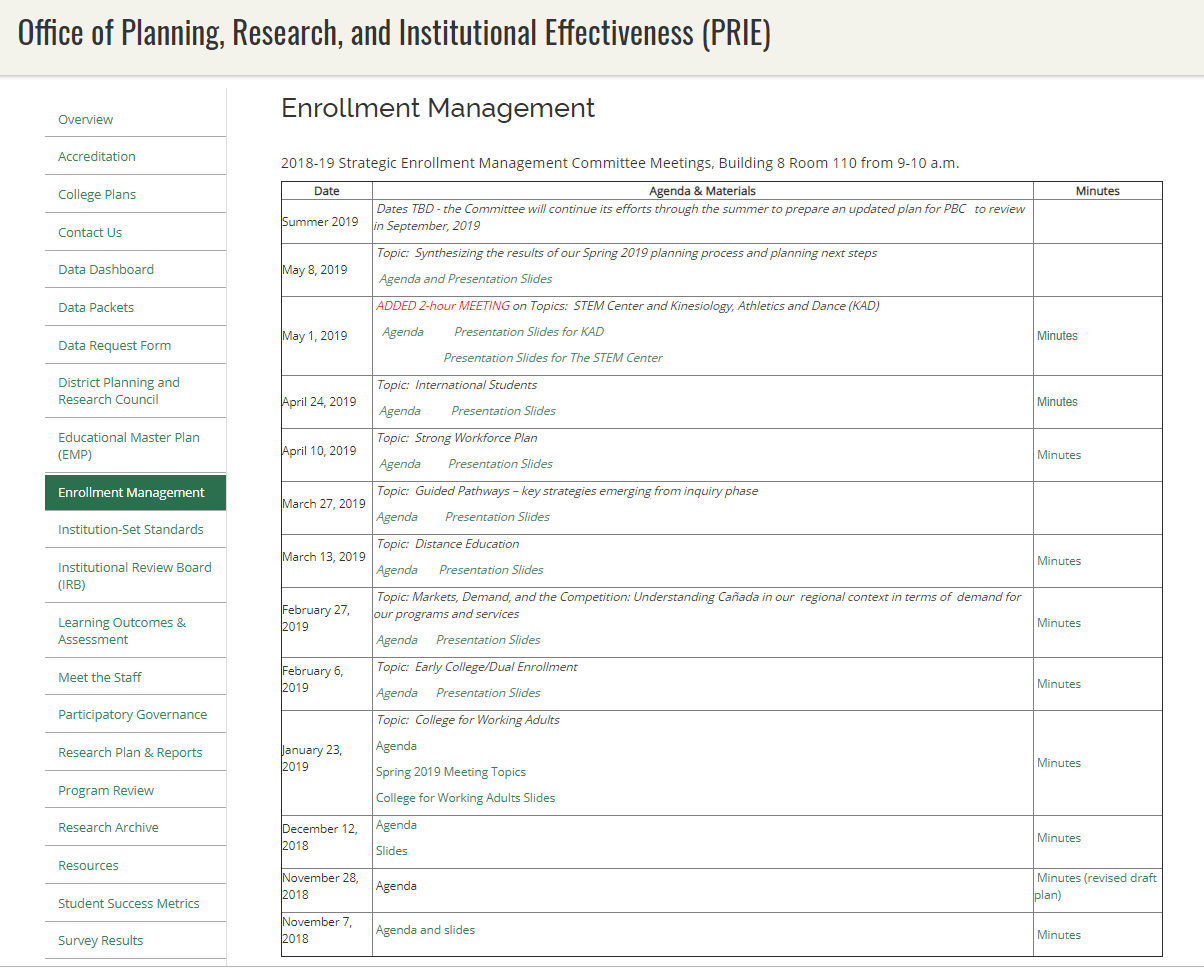 All meeting materials and data posted on the PRIE website:https://canadacollege.edu/prie/enrollmentmanagement.php
Contents
What is the data telling us?
What did we learn about the programs and topics we explored?
What questions remain?
Synthesis and emerging recommendations
Headcount:  down 4.6% in 5 years
FTES:  down 16% in 5 years
Average face to face units taken:  	down 54% in 5 yearsAverage online units taken:  		down 38% in 5 years
Includes only students who enrolled in the respective course modality 
Average Total Units Enrolled Per Student Per Academic Year
Major Demographic Shift:  County population is getting olderCañada’s share of college-age residents has remained the same
Enrollment management in the age of resource constraints…
Enrollment management in the age of resource constraints…
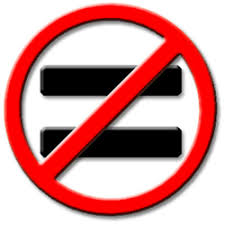 more enrollment
more resources
Enrollment management in the age of resource constraints…
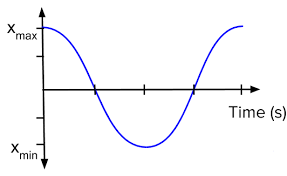 simple harmonic motion
Enrollment management in the age of the completion agenda…
Enrollment management in the age of the completion agenda…
Recruitment
Persistence
Completion
Enrollment management in the age of the completion agenda…
Recruitment
Persistence
Completion
START Strong
STAY Strong
FINISH Strong
Recruitment:  66% down to 34%??
Persistence
Completion
Duplicated data
Top Majors Declared 2013-18
Regional Share of FTES
Topics Explored
College for Working Adults
Dual Enrollment and Middle College
Online Education
Career Education
International Students
KAD and the new Building 1
STEM Center Innovations
College for Working Adults (CWA)
250 students with above average completion rates
Cohort Scheduling:  classes are offered at specific times
Wrap-around services (counselor; tutors (2) graduates of the program who are embedded who also serve as TA’s); may add a third psychology tutor)
Communication:  Canvas class for the CWA community 
Students can communicate with each other and the program; 
Announcements posted there; 
Calendar is posted there for tutor sign-ups
Dual Enrollment
168 dual enrollment students
107 Middle College
762 other concurrent enrollments
Students with early college experience have better outcomes:
More likely to enroll in college
Higher course success rates
Greater program completion rates
Goal: Increase college and career exploration opportunities for student from feeder high schools
Online Education: FTES by Instructional Modalities
2012-13
2017-18
Online Education
Online enrollment is increasing, while face to face is declining
Divisions and departments to follow clearer guidelines when deciding what to offer online
Committee recommendations re college values for online ed:
 Make scheduling decisions and whether to offer a course online with (different types of ) student needs and related data in mind
Always preserve face-to-face options as much as possible
We don’t want to be an online college – we want to ensure students have options in their learning modalities
We have equity issues:  access and course success
We must provide online student supports (Net Tutor, etc.)
We much require faculty teaching online to participate in online teaching pedagogy training regularly
Career Education
Headcounts are consistently 3,500+
Flagship “design” and Education programs are a known draw for the campus
Growth and innovation of programs is critical
Need a greater presence and course offerings downtown
Marketing programs is a major effort that needs ongoing support
Early exposure to “design” or careers for youth and career changers needs to be scaled
Partnerships with 4-years could help bring some BA courses to campus & deepen pathway (SEM Committee supports exploration of partnerships with SJ State (Digital Art) and SF State (ECE))
Partnerships with employers are critical but faculty can only do so much…
Campus alignment and strengthening of relationships with employers and expansion of job shadowing, internships, job placement functions across Divisions and with the Career Center is critical
International
136 students per year now – can grow!
Target markets:  Au pairs, SVIEP students, families in the local area
Major reasons students come:  our programs (design, STEM); our location in Silicon Valley; our small size and personal attention
Challenges:  our name (confusion)
Opportunity:  Hybrid program:  students do year 1 online from their home and year 2 here on campus
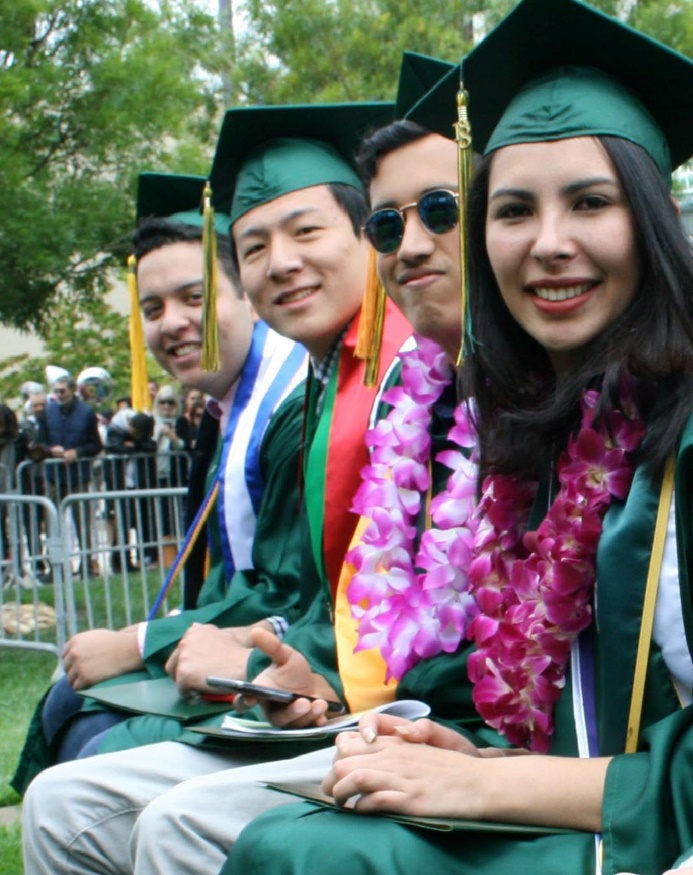 Kinesiology, Athletics, Dance (KAD)
1,116 current headcount (KAD)
Headcounts have fallen by 36% over the last five years:
Repeatability rule change impacted FITNESS enrollments
Lack of facilities (now)
Student outcomes are all above average
Program provides aligned counseling, regular progress reports, information via workshops, creates culture of “belonging”
Great opportunities exist with the new building, but how can we afford to invest in new faculty, coaches and programs?
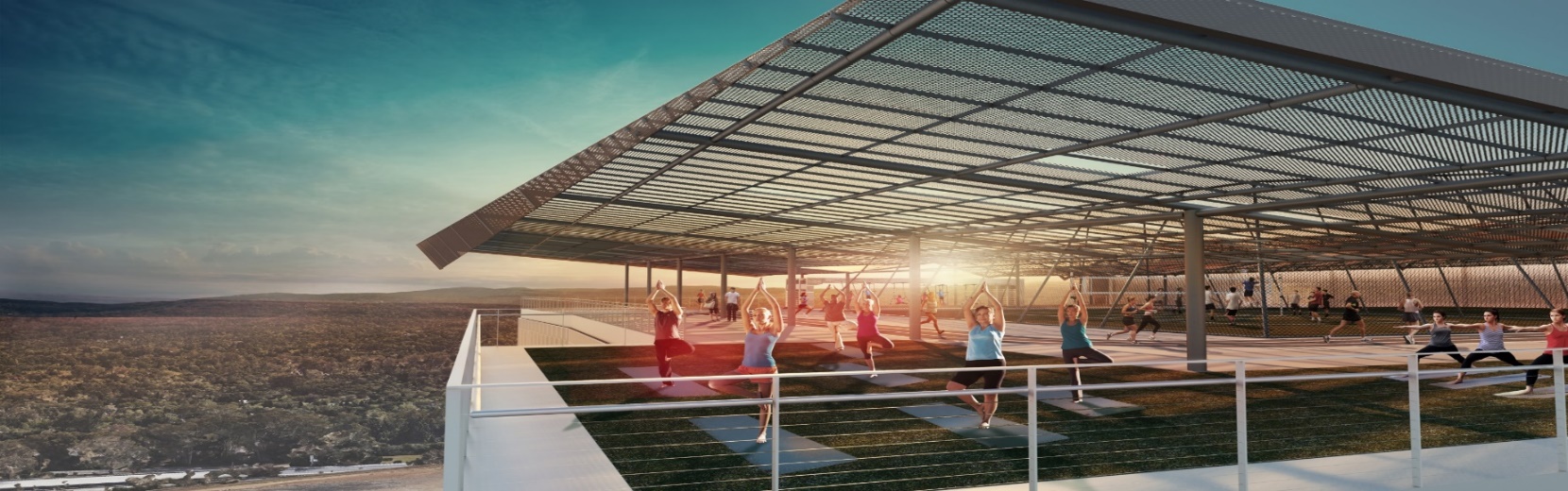 STEM Center
886 students participated in STEM activities in 2017-18
Higher persistence rate:  89%
Programs include many “best practices” also indicated by CUNY-ASAP and Guided Pathways:
Career exploration
Retention specialist and aligning counseling support
Cohorting, events, and the physical location of the STEM Center create a sense of belonging
Supplementing Instruction:  EPIC, tutoring
These programs (CWA, STEM, Athletes, Promise) have things in common:
Students are in a cohort or in a defined program with peers
Counselor(s) are aligned with and highly knowledgeable of the program and its requirements
Success Teams:  Counselors, Retention Specialists work together
Student level data is reviewed regularly (SEPs +) and students monitored and kept informed re what they need to do to achieve their ed. goals
Supplemental Instruction (EPIC; minimum tutoring expected)
Students are encouraged to attend full time (12-15 units/term)
Instructional faculty are aligned with the program – offering contextualized support
Career exploration and development is baked in to the student journey
Guided Pathways – QFE Action Items
Complete-ability 
Increased accuracy of Student Education Plans which can inform course scheduling 
Grouping degree programs into ‘Interest Areas’ or ‘Meta Majors’
Optimization of the class schedule to avoid class cancelations and conflicts 
Alignment of support services with interest areas
Implementation/expansion of various high school engagement strategies: Dual Enrollment, Summer Programs, Outreach Events, etc… 
Modification of the current Priority Enrollment Program (PEP) to better serve incoming students
Guided Pathways – QFE Action Items cont…
Expansion of cohorts via learning communities 
Expansion of Support (including Job Placement and Career assistance) and Instructional Programs
Identification of job placement data tool
Streamlining the application process 
Providing the needed support for FAFSA completion 
Development of a First Year Experience program 
Development of Bridge Programs
SEM Committee Recommendations
Continue working on the plan and key performance indicators over the summer resulting in a draft SEM Plan submitted to PBC in early fall 2019
Get clearer on the distinction between the Strategic Enrollment Management and strategic initiative planning and implementation generally
A new task force for aligning outreach has been formed, with Mayra Arellano in the lead which will also meet over the summer and consider:
How to best coordinate all of the outreach activities and contacts currently happening to maximize impact and be more efficient – resulting in a Campus-wide Outreach Plan by end of summer
What the key messages are about the College and to which audience(s)
How the College could conduct a thoughtful process for considering whether or not to pursue changing the College’s name